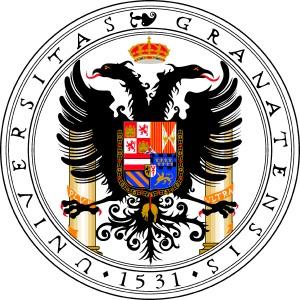 SECTOR PUBLIC ECONOMICS 1

Bachelor’s Degree in  Economics
2019-2020
Department of Applied Economics 

Dolores Jiménez Rubio (dolores@ugr.es)

Office Hours: 

Wednesday, de 9,30 - 14,30
Thursday, 9,30- 10,30

Faculty of Business Sciences (office C115).  Please request tutorial meeting by email
Bried description of contents
Explanatory theories of growth in public spending
Public goods and merit goods
Public spending: rationale for public sector intervention in the economy
Public revenues
Taxation: efficiency equity trade off. Optimal taxes
Fiscal federalism
THEORETICAL CONTENT:
SECTION 1. ANALYSIS OF PUBLIC SPENDING POLICY
SECTION 2. MARKET FAILURES AND PUBLIC INTERVENTION
SECTION 3. PUBLIC CHOICE
SECTION 4. PUBLIC REVENUES: TAXES EQUITY-EFFICIENCY TRADE OFF
SECTION 5. FISCAL FEDERALISM
MAIN TEXTBOOKS:

Albi, E., González-Páramo, J.M., Urbanos, R., y Zubiri, I. (2017). Economía Pública I. Fundamentos, Presupuesto y Gasto. 
Aspectos Macroeconómicos. Barcelona: Ariel. 

Bustos Gisbert, A. (2017): Curso Básico de Hacienda Pública, Editorial Colex, Madrid.

Paniagua Soto, F.J. y Navarro Pascual, R. (2016). Hacienda Pública I. Teoría del Presupuesto y Gasto Público. Madrid: UNED-Pearson. 
 
Rosen, H. S y Gayer T. Public Finance, 10 th. Edition. McGraw Hill, 2014
 
Stiglitz, J.E., Rosengard J.K. (2016). La Economía del Sector Público. Barcelona: Antoni Bosch. (English version also available in the faculty library)
CONTINUOUS ASSESSMENT

Coursework 30%
Exam 70%

******Important note: students must obtain at least 50% in the final exam to pass the course. The overall mark (coursework plus written exam) to pass this subject is 50%. In order to qualify for the continuous evaluation students are required to participate at least in 50% of the practical coursework
COURSEWORK

Students are required to hand in practical coursework after each topic and present one of the questions in  the class. 

PRACTICAL COURSEWORK will be uploaded at PRADO 2 (MOODLE) before each practical session

Each practical coursework uploaded will add 0,1 to the final mark. Coursework delivered late will count half of he mark. When delivered more than one week after the date of the seminar, the  score will be 0.

The ORAL PRESENTATION will add 0,5 points to the final mark. 

The CORRECTED solution of  the oral presentation will be uploaded to the Class FORUM in PRADO (OTHERWISE THE STUDENT WILL LOSE THE MARK OF THE ORAL PRESENTATION). The deadline will be 1 week from the  presentation in the class
The teacher will assign students to ORAL practices in  alphabetical order among class partipants
	
A mid-term test will be held that will count 1.5 points approximately towards the final mark (multiple choice questions)

The final exam will include exercises, brief theoretical questions and multiple choice questions